DU Hygiène Hospitalière et Prévention des Infections Associées aux Soins 
Lille Janvier 2025
Outils en ligne (avec liens cliquables)	- Informations 	- Formation	- Evaluation	- Surveillance	- Signalement
Dr S Alfandari
CH Tourcoing
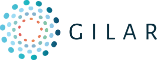 www.gilar.org
Attention aux mots de passe
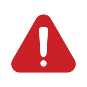 Utilisez des mots de passes différents pour chaque site
Ne les choisissez pas trop simples
Si vous n’avez pas de mémoire, ou que ca vous saoule de taper un long mdp
Utilisez un gestionnaire de mots de passe
1 seule base de données de tous vos mdp avec une seule clé (mais complexe) à saisir
Ensuite faites un copier/coller de vos mdp
Par ex: Keepass: logiciel et appli gratuits sur PC/mac/ios et android
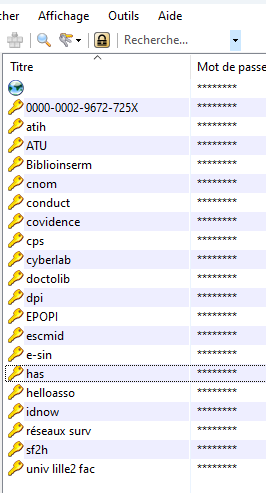 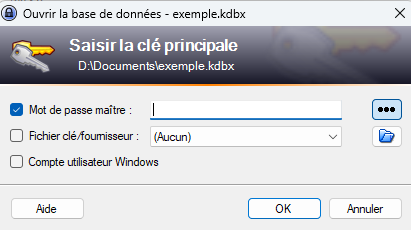 Communiquer
Réseaux sociaux: puissants vecteurs d’information
Sélection de comptes pertinents
JEPPRI  X: @je_ppri        linkedin
SF2H: X: @lasf2h        linkedin
SPILF: 	     spilf.bsky.social 

Forum « REPIA »

Boucles whatsapp ou autre 
Entre collègue d’un même secteur/GHT

Ce qui manque: Une liste de discussion
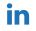 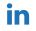 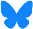 Quelques sites utiles en PCI
REPIA
Primo~ ville et EMS
Outils pour EMS
Boite à outils tous établissements
MATIS: 
outils, affiches, jeux, e-learning
Inf respiratoires, HdM, péril fécal
SPARES
SPIADI
SPICMI
Les sites des CPIAS
HdF
SF2H
Les sites institutionnels
HCSP
SPF
HAS
Les sites réglementaires
E-sin
Qualhas
Portail de signalement des événements sanitaires indésirables du MinSan
www.preventioninfection.fr
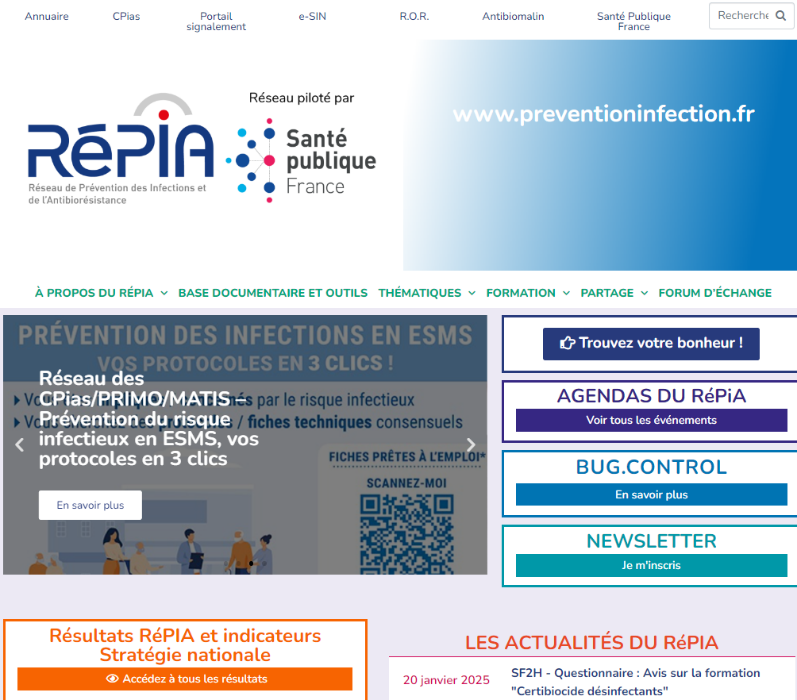 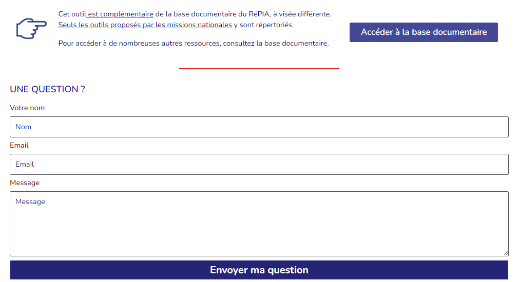 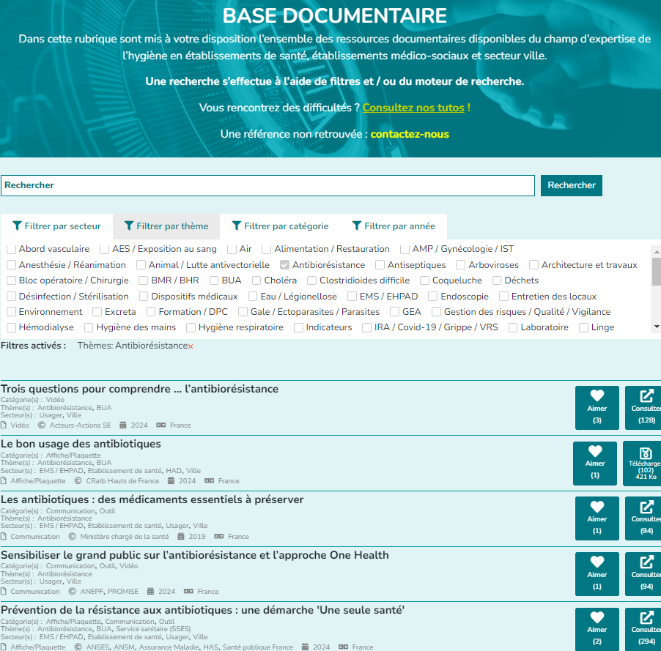 Adapter vos recherches à vos besoins
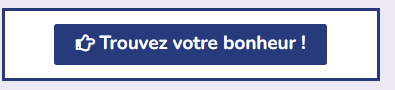 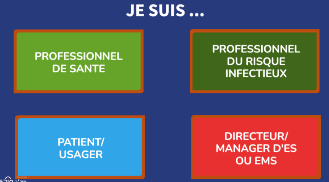 National







Régional
Alias
Réseau PH en cours de constitution via le cpias
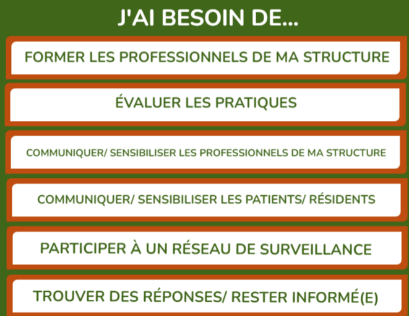 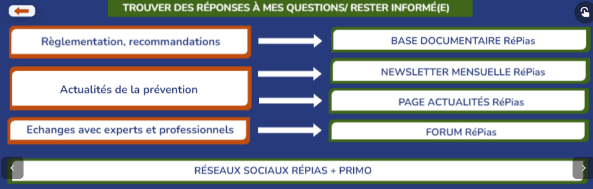 Réseaux - missions nationales: Primo
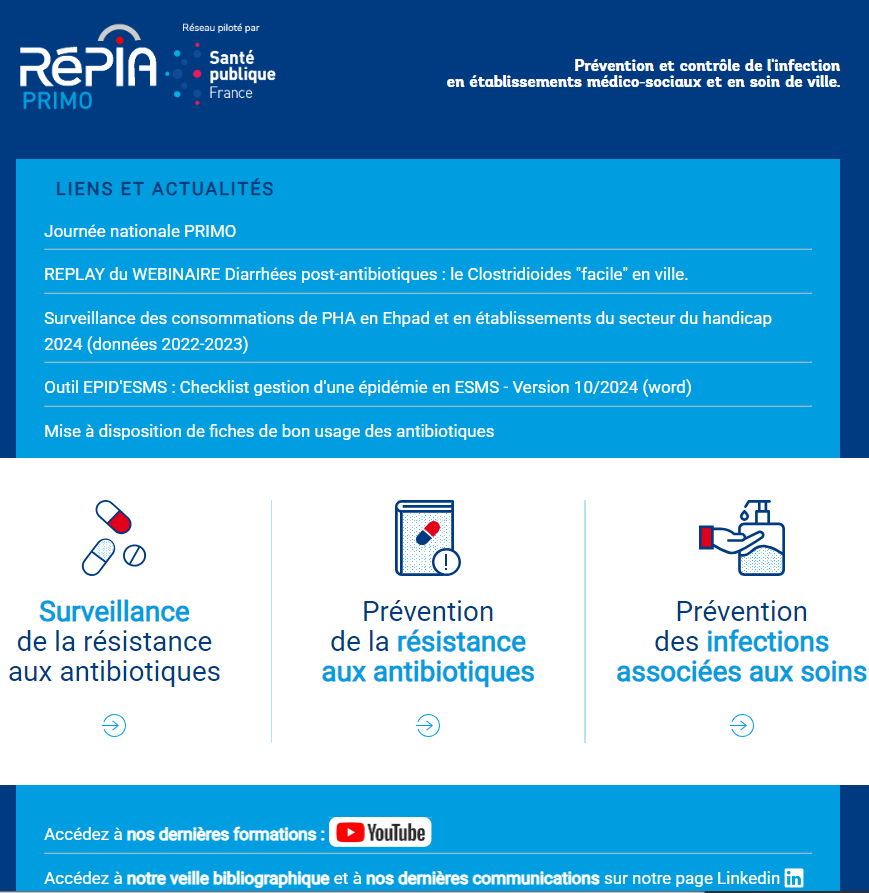 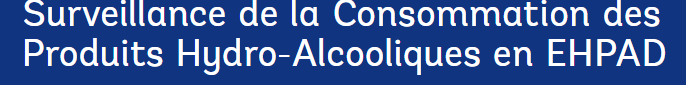 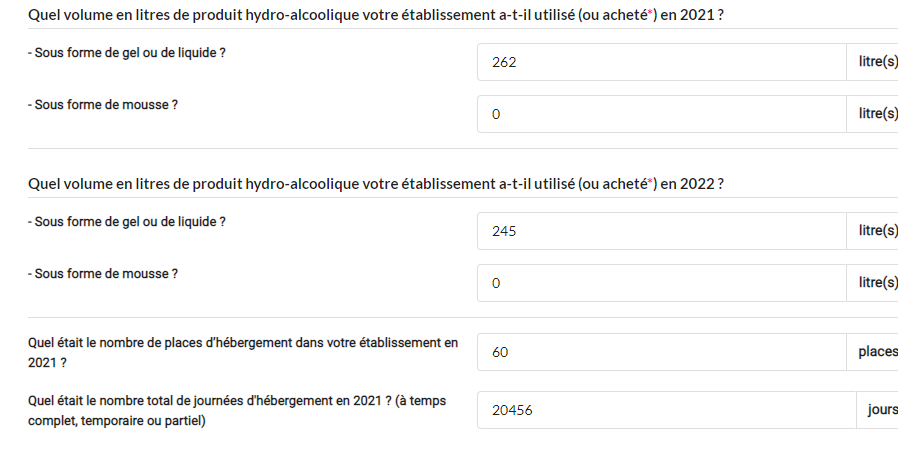 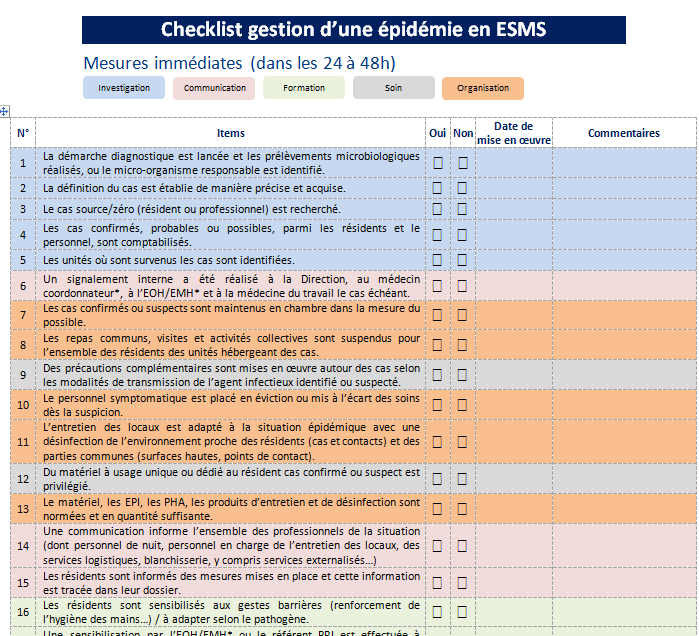 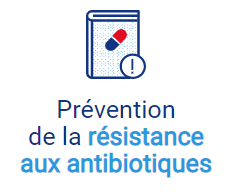 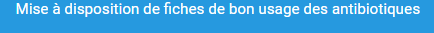 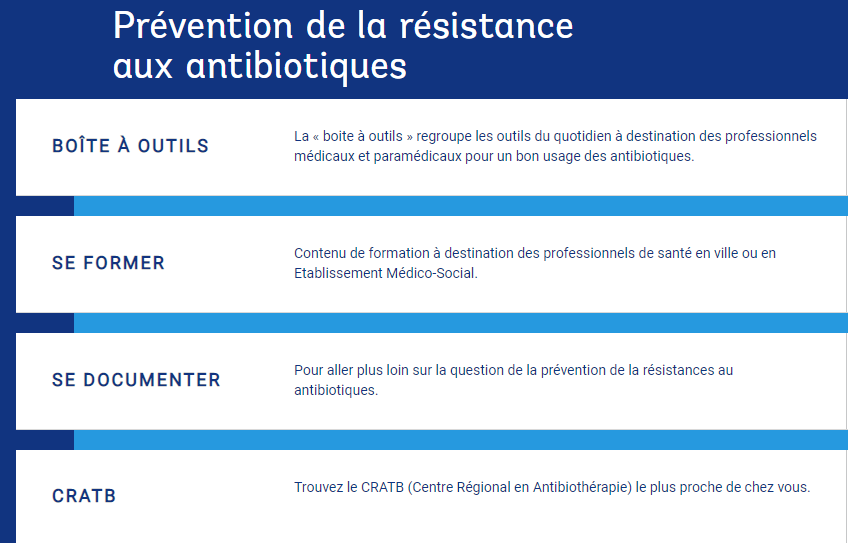 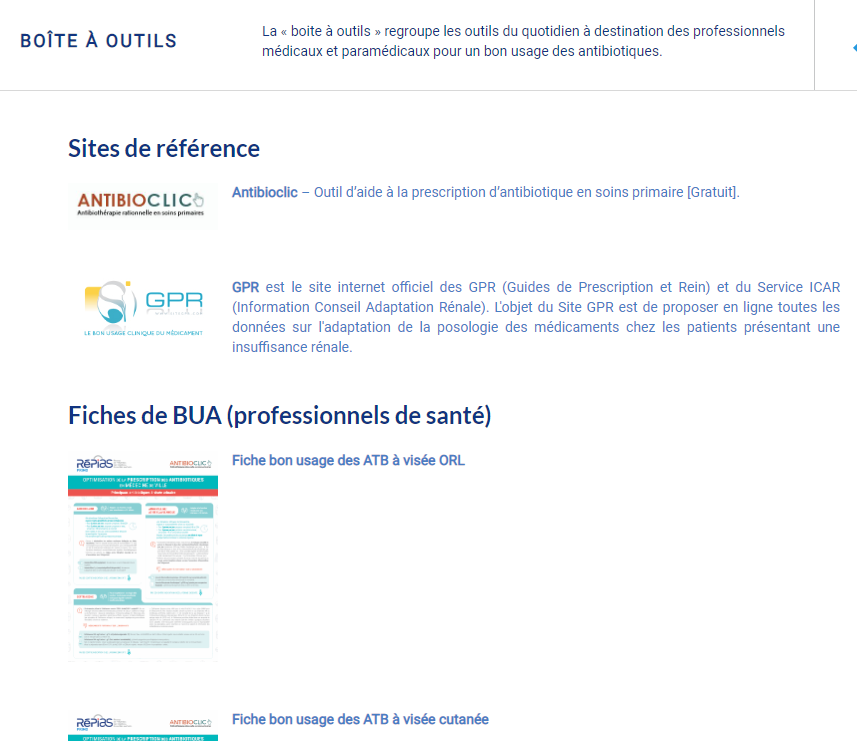 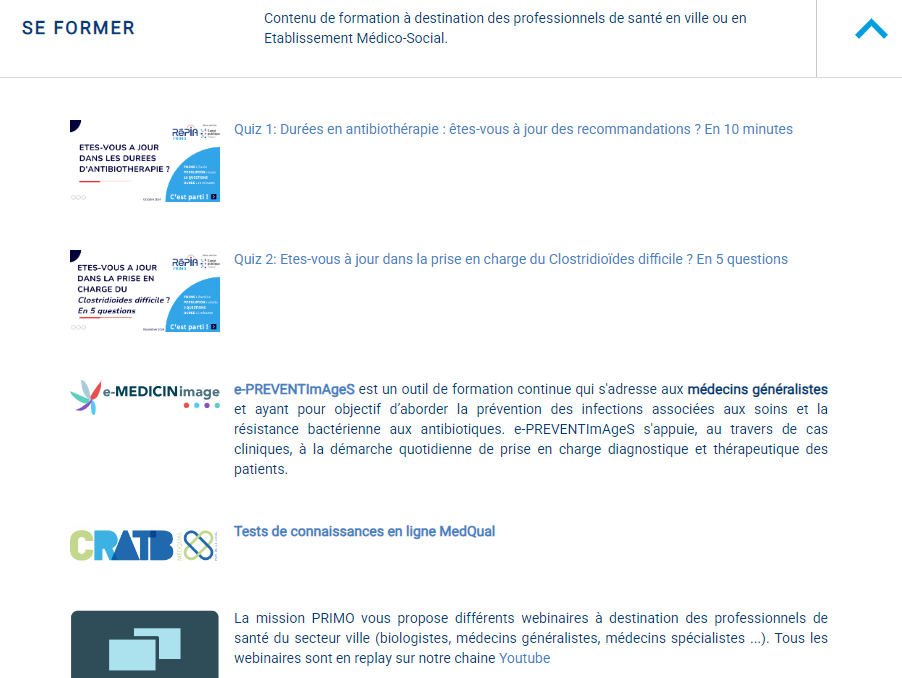 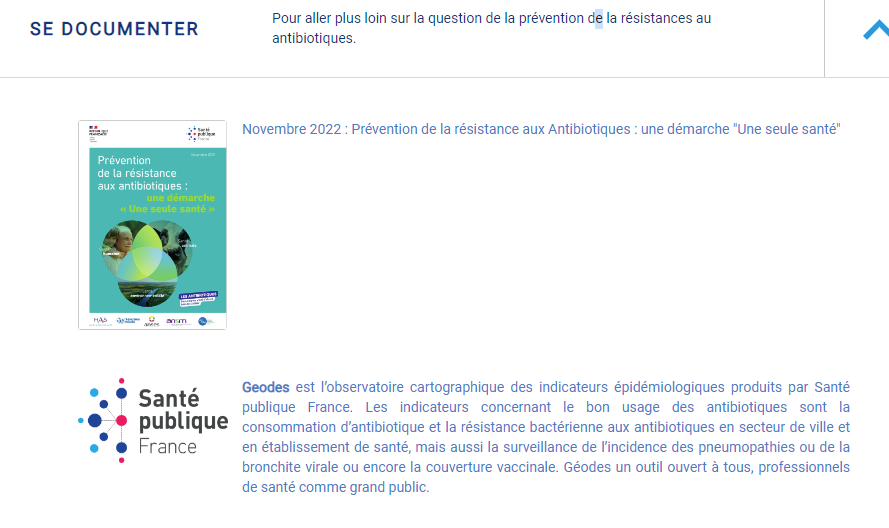 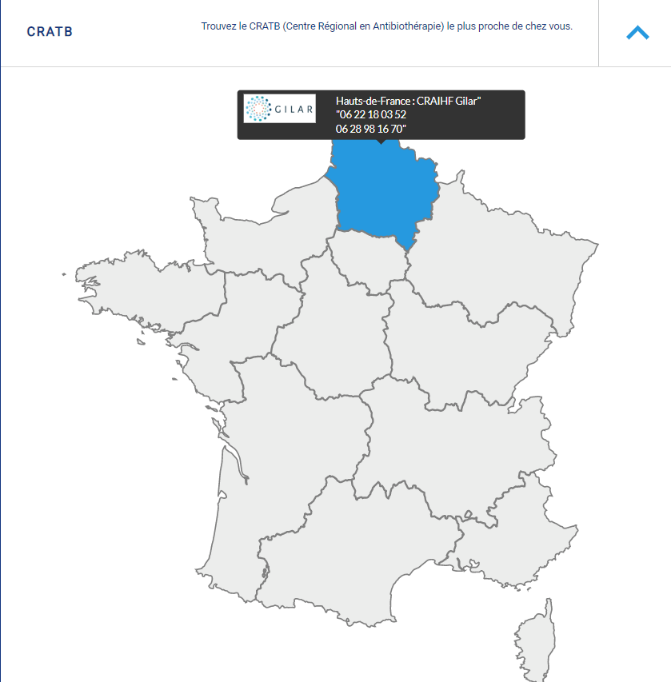 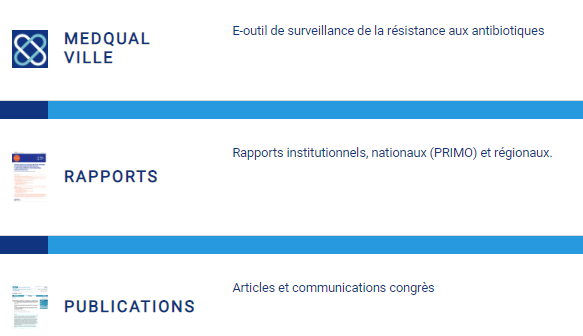 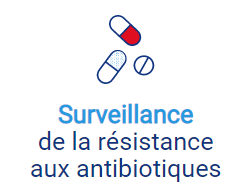 Hauts de France
Rapport PRIMO année 2023
Rapport PRIMO année 2022
Rapport PRIMO année 2021
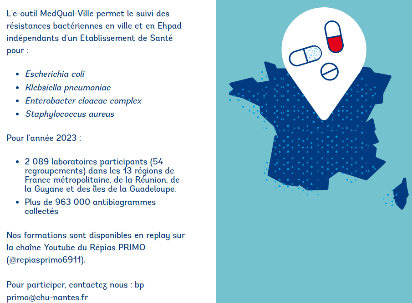 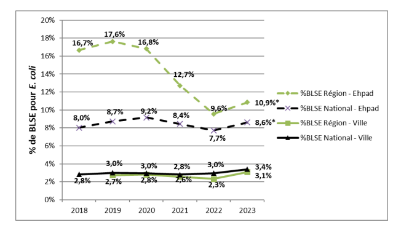 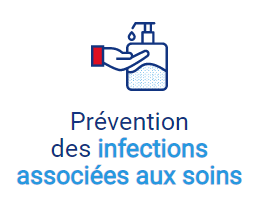 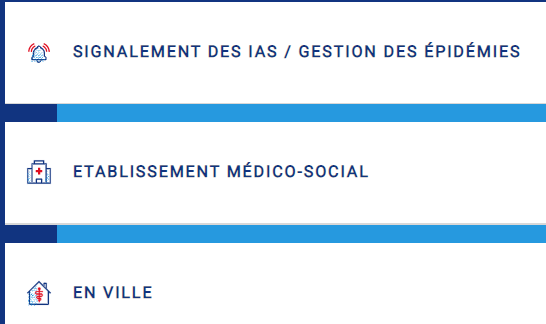 Réseaux - missions nationales: Primo
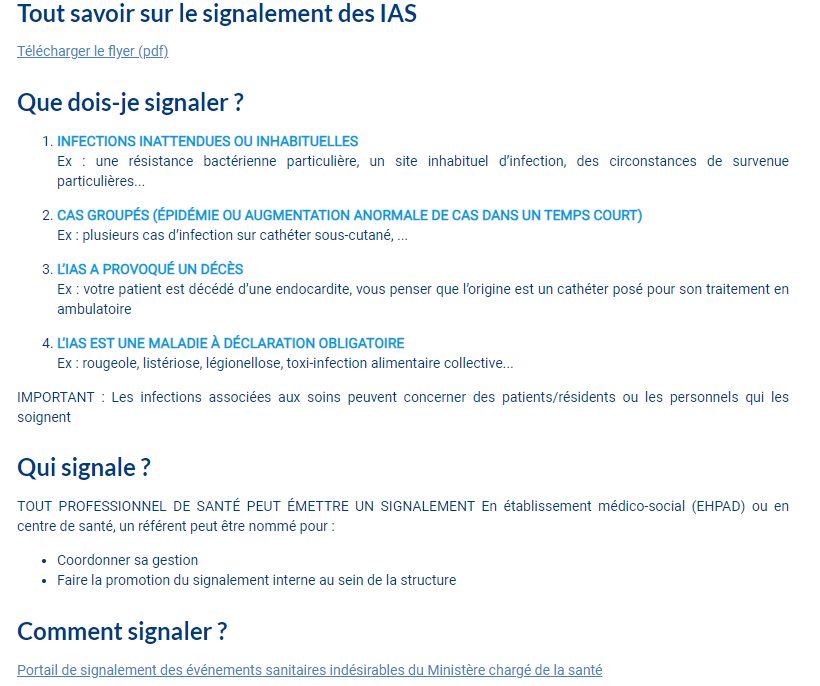 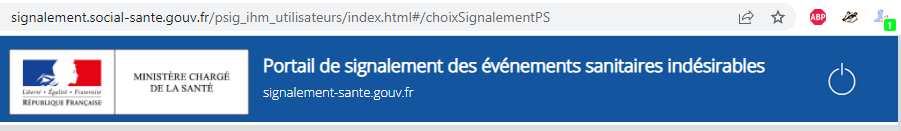 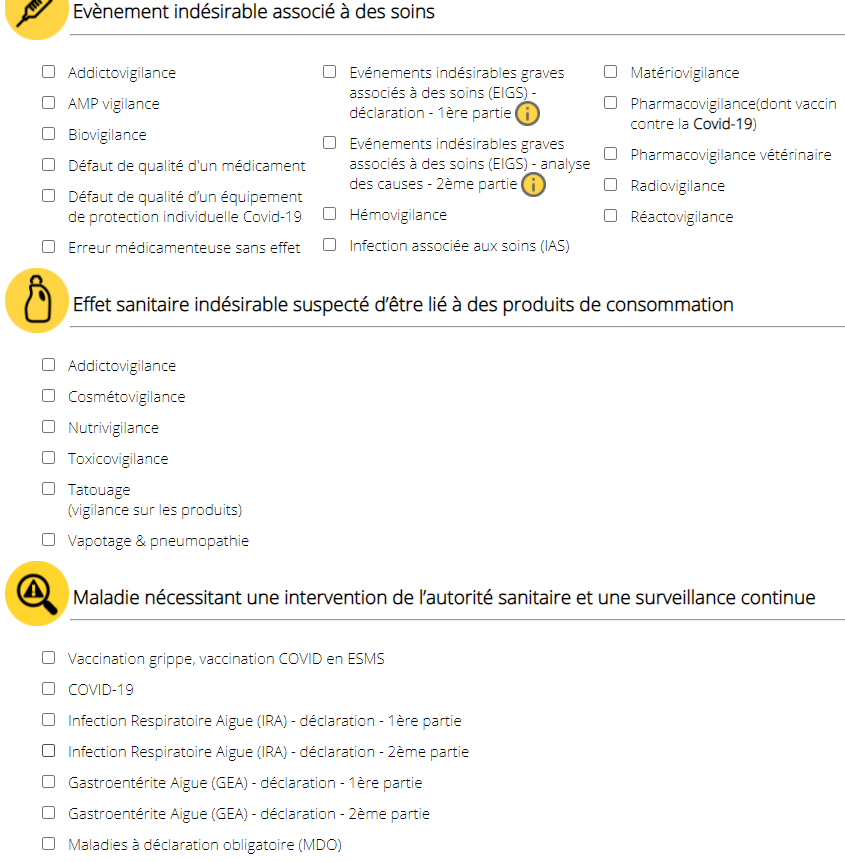 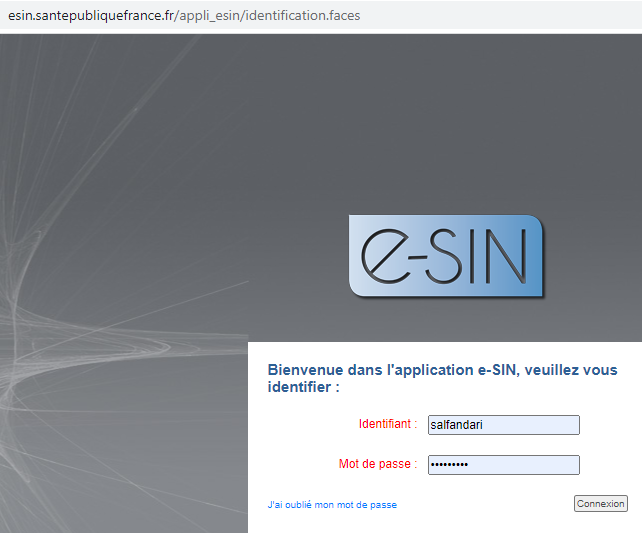 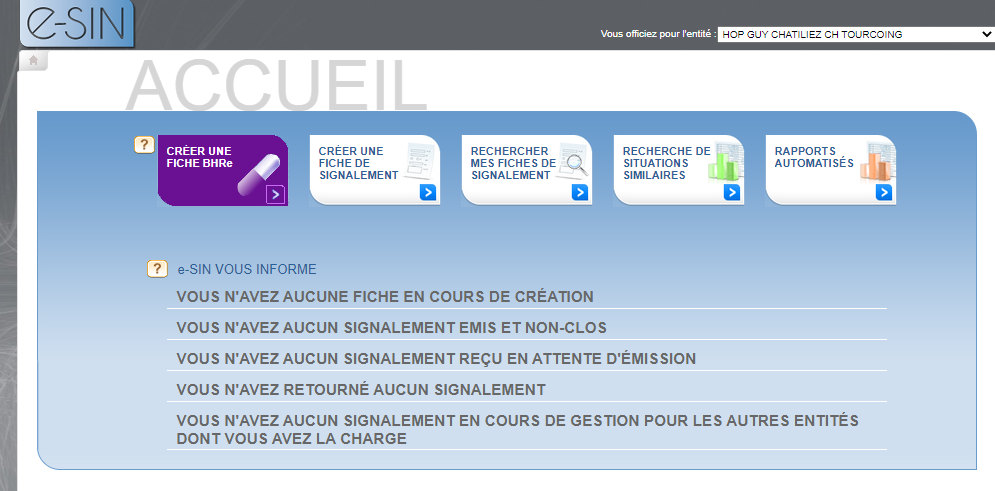 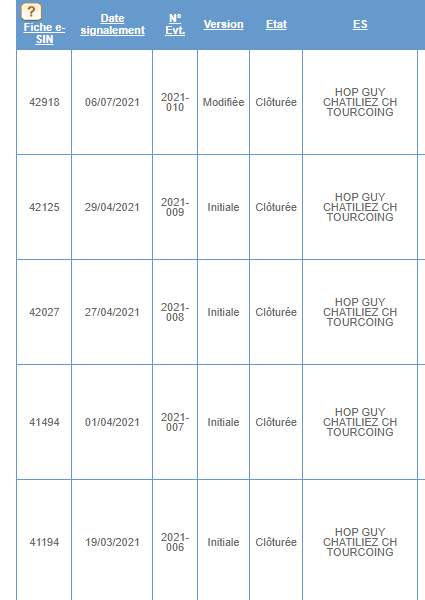 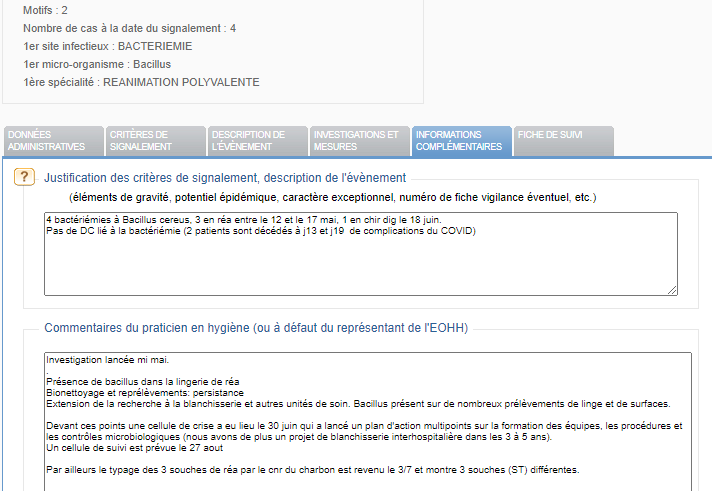 Portail de signalement des événements sanitaires indésirables
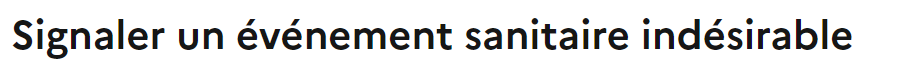 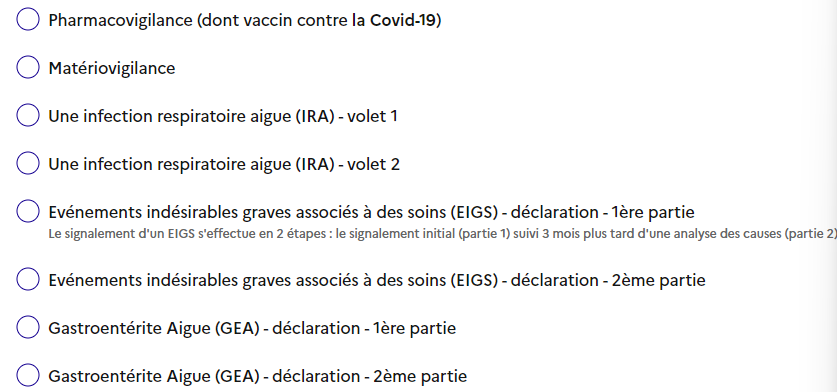 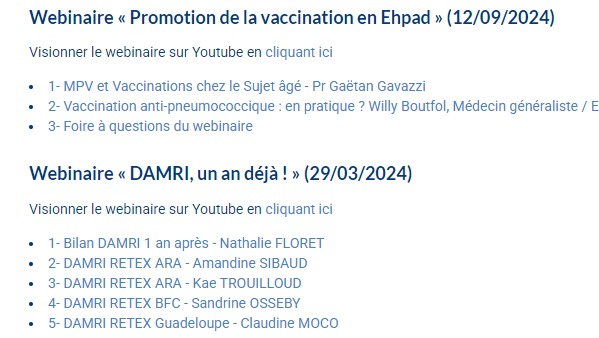 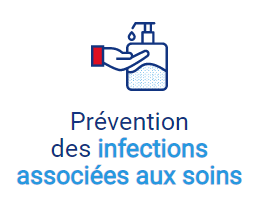 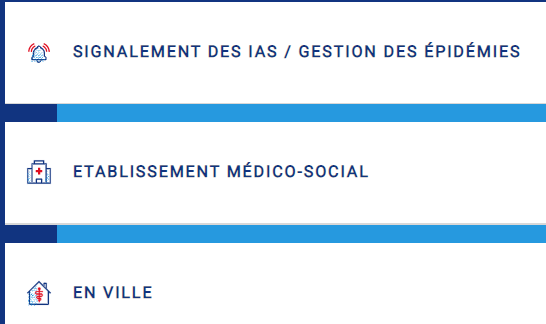 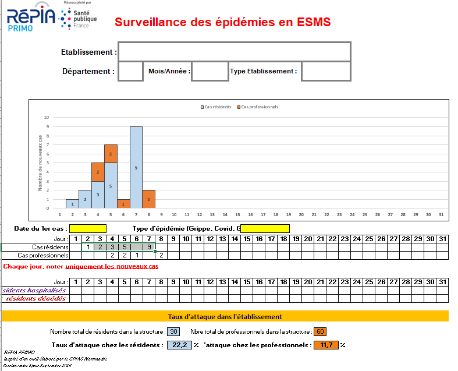 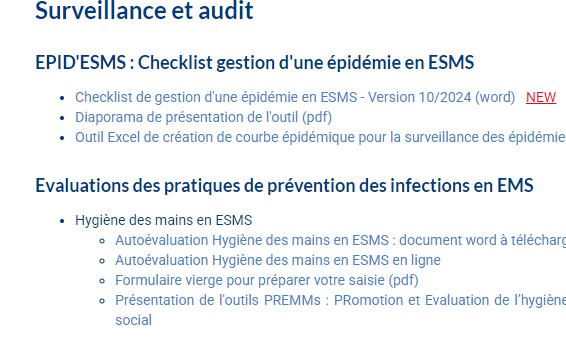 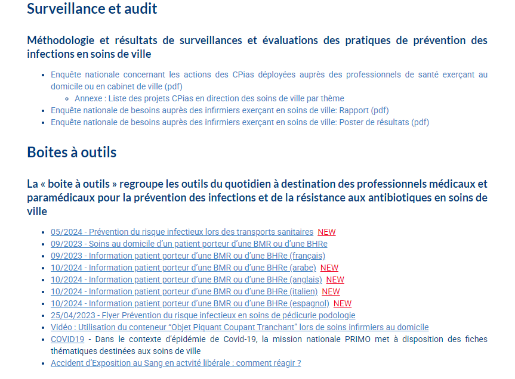 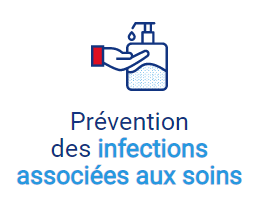 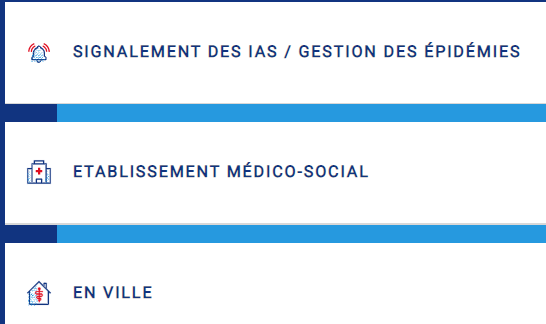 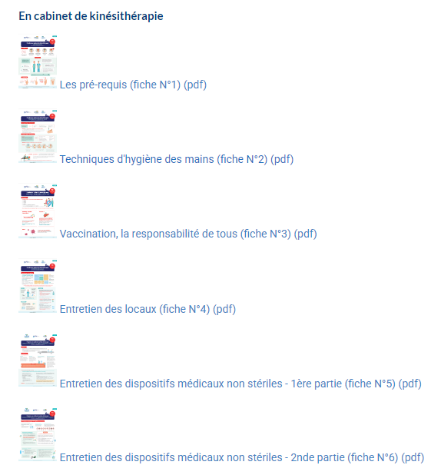 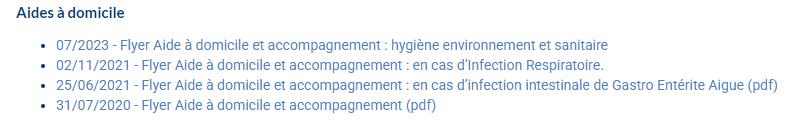 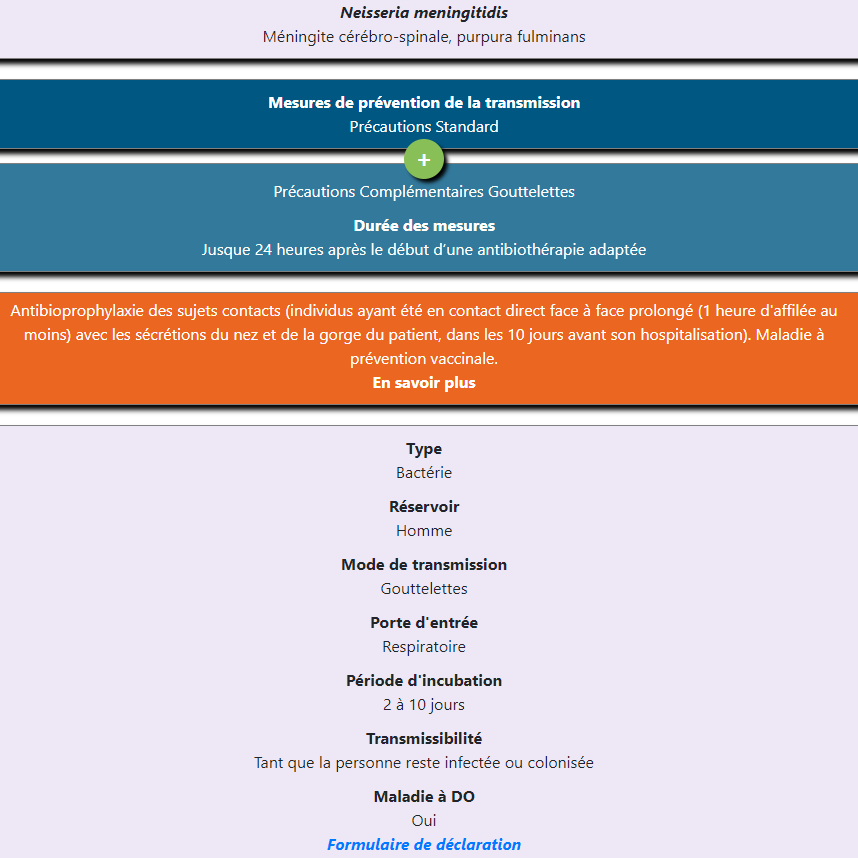 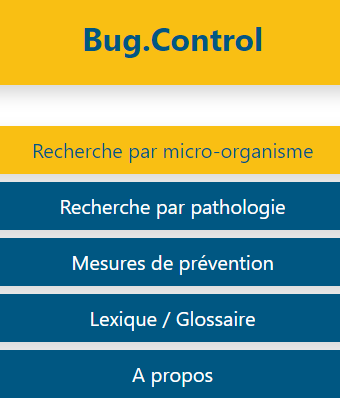 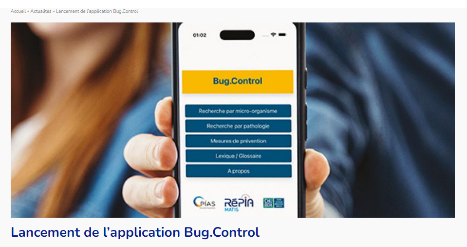 MATIS
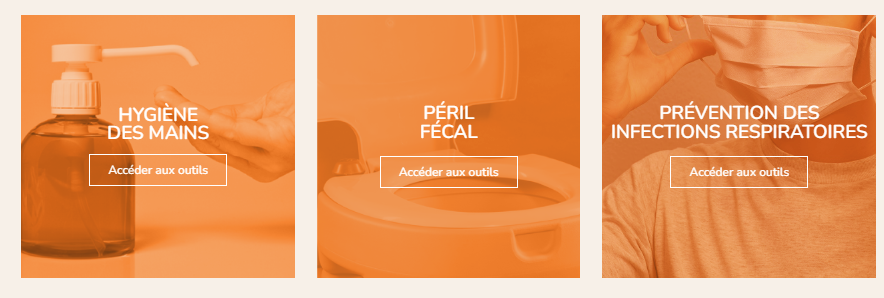 Outil pulpe’friction
Quick audit
Saisie en ligne
5-10mn/ personne
Personnels
9 questions à grader de 1 à 10
1 questions sur les blocages: 3 cases à cocher
Patients/résidents
6 questions
Jeu sur précautions standard240 situations cliniques ludo-pédagogiques
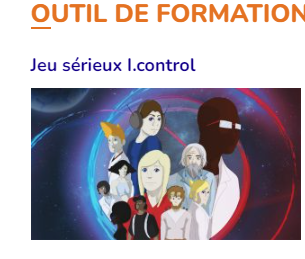 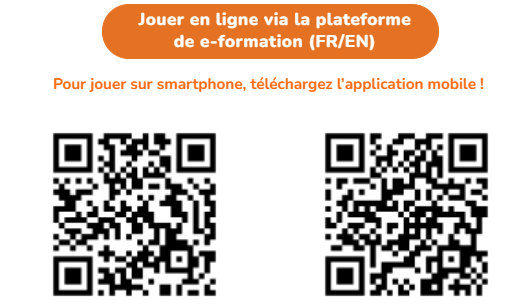 Jeu sérieux I.control
En ligne ou avec téléchargement
Dans le domaine de la santé, certaines précautions sont universelles, ce sont les « précautions standard » qui évitent la transmission des agents infectieux lors des soins. Saurez-vous parfaitement les contrôler pour devenir maître dans la prévention des infections associées aux soins ?A vous de jouer !!!
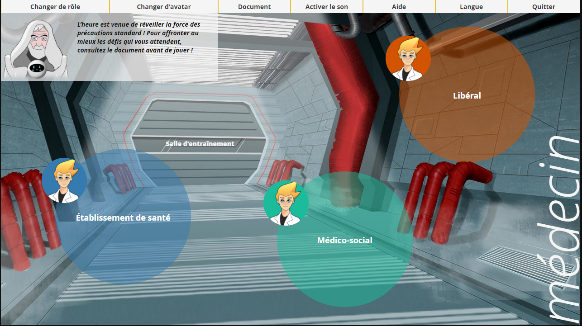 Matis: outils de communication
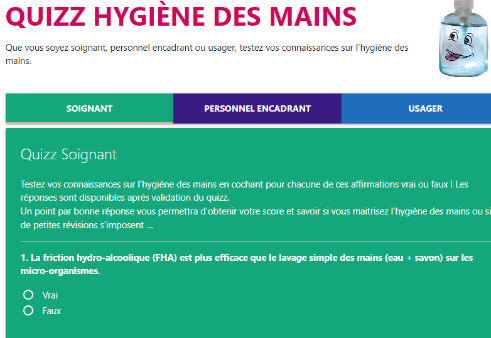 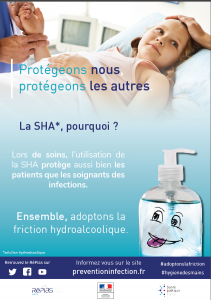 https://eformation.preventioninfection.fr/
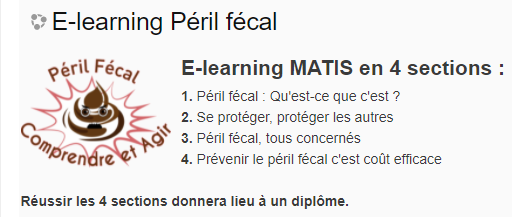 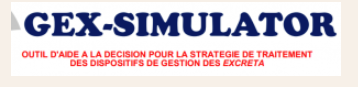 Pour valider une section, il faut :
lire le support de cours (Diaporama),
visionner la vidéo,
réussir le quizz sans trop d'erreur.
La réussite de cette section permets d'accéder à la section suivante
https://eformation.preventioninfection.fr/
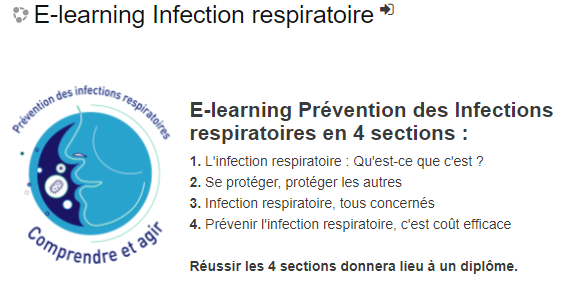 Pour valider une section, il faut :
lire le support de cours (Diaporama),
visionner la vidéo,
réussir le quizz sans trop d'erreur.
La réussite de cette section permets d'accéder à la section suivante
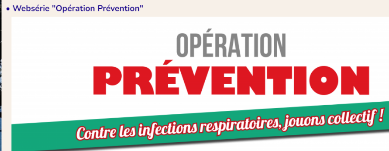 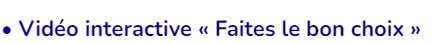 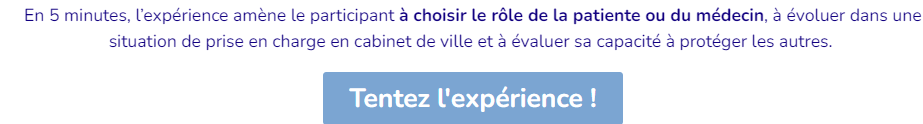 SPARES
Outils d’évaluation des pratiques de la transmission croisée des BMR et BHRe
Surveillance en reconstruction
consommation des antibiotiques 
résistances bactériennes
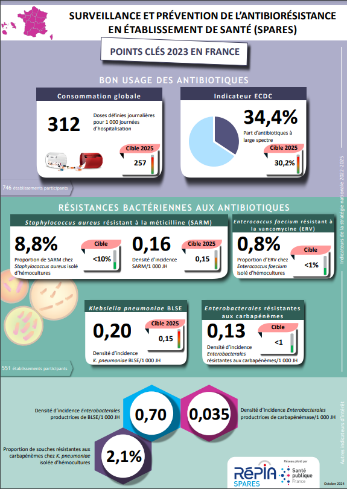 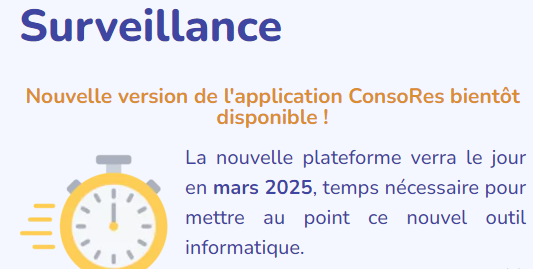 SPIADI
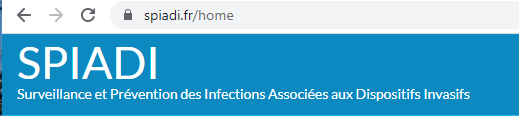 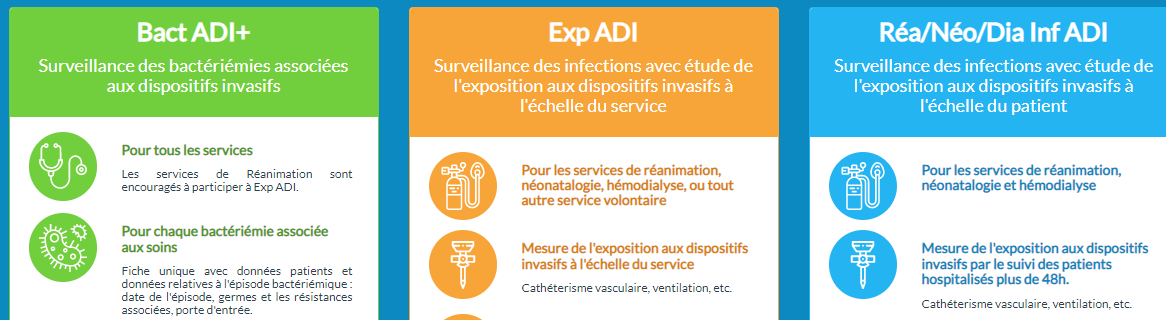 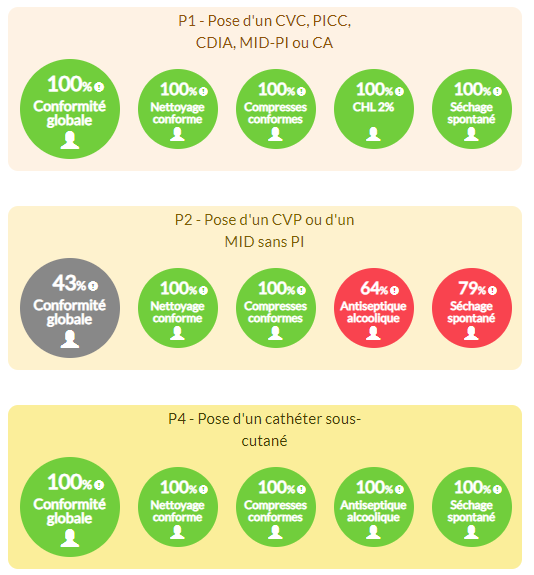 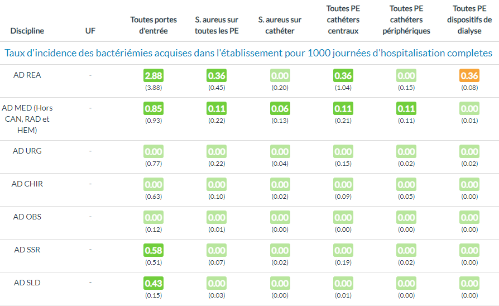 SPICMI
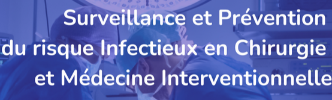 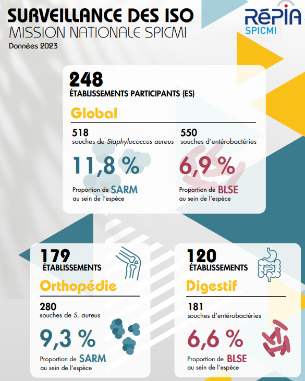 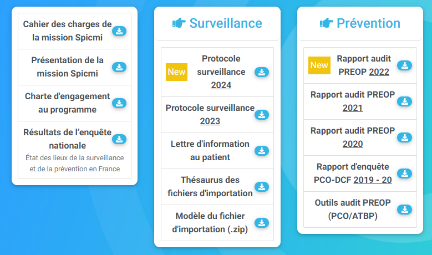 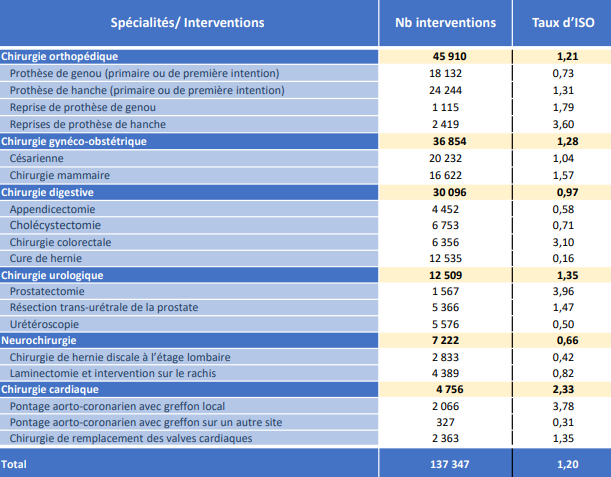 Résultats peu crédibles
Chir colorectale
Spicmi: 3,1%
Littérature: 15-20%
Des sources sur le BUA
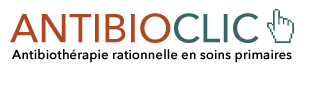 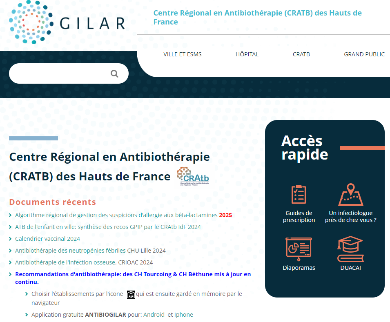 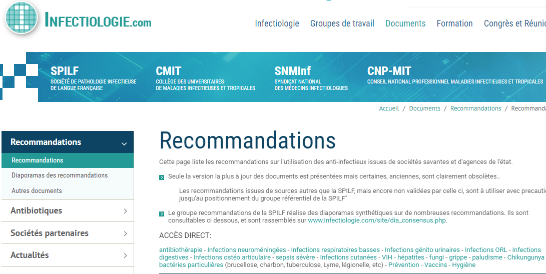 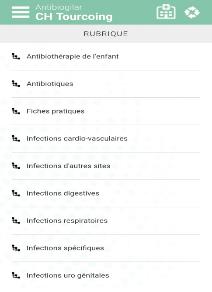 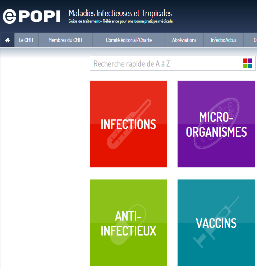 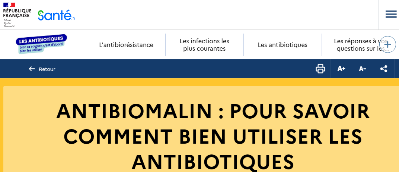 Sites internet: les CRATB
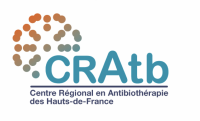 15 CRATB
8 avec un site propre
Animation de réseaux
Production de documents
Webinaires
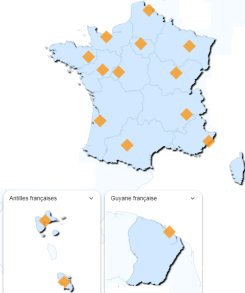 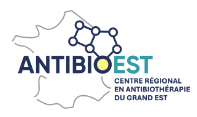 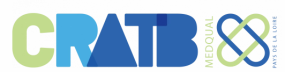 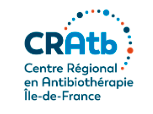 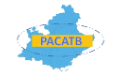 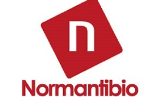 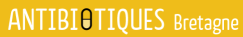 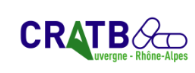 Construire vos outils, ex Qruiz.net
Outils gratuit
QCM en ligne, accessible par QR code ou lien
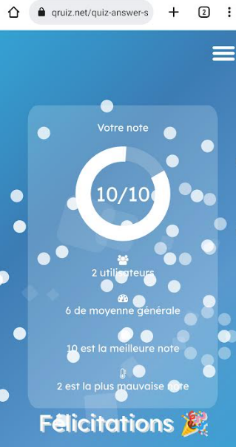 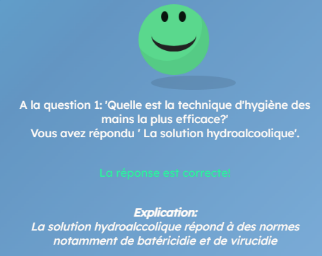 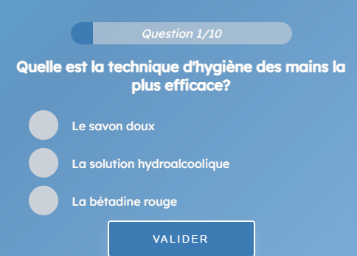 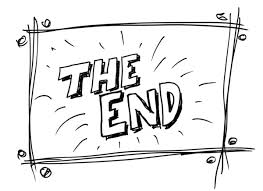